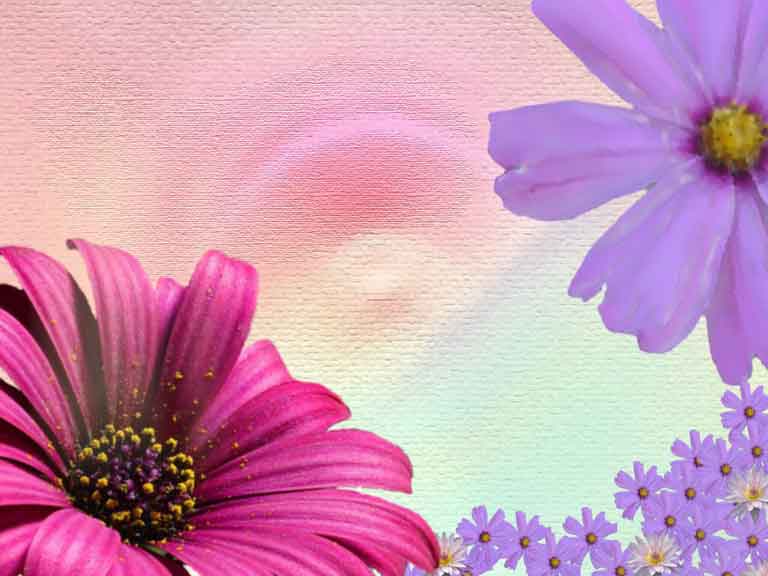 Двулетние
садовые
 растения
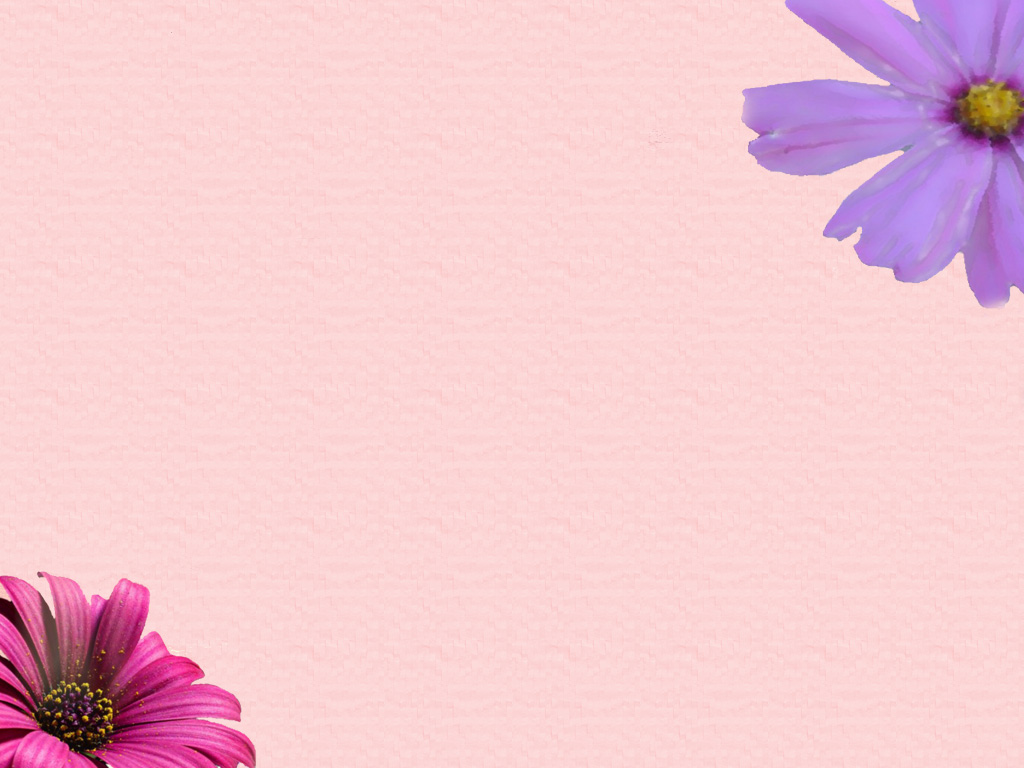 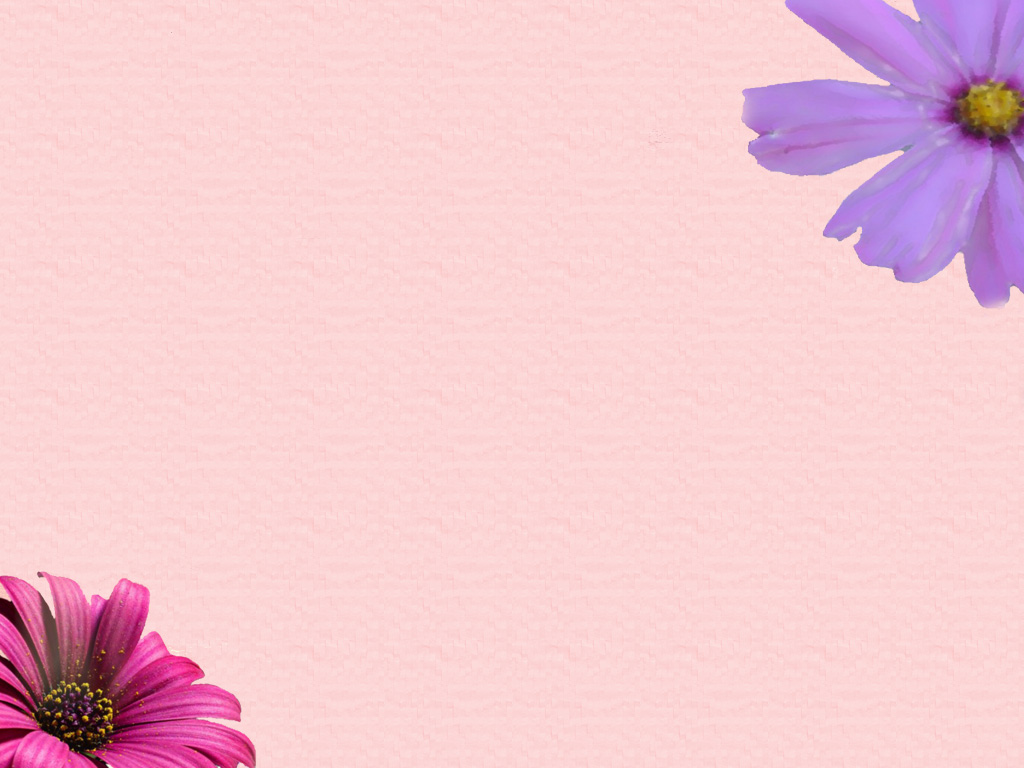 К двулетника относятся растения, зацветающие и имеющие наибольший декоративный эффект на следующий год после посева.
Некоторые из них являются многолетниками, но используются как двулетние культуры.
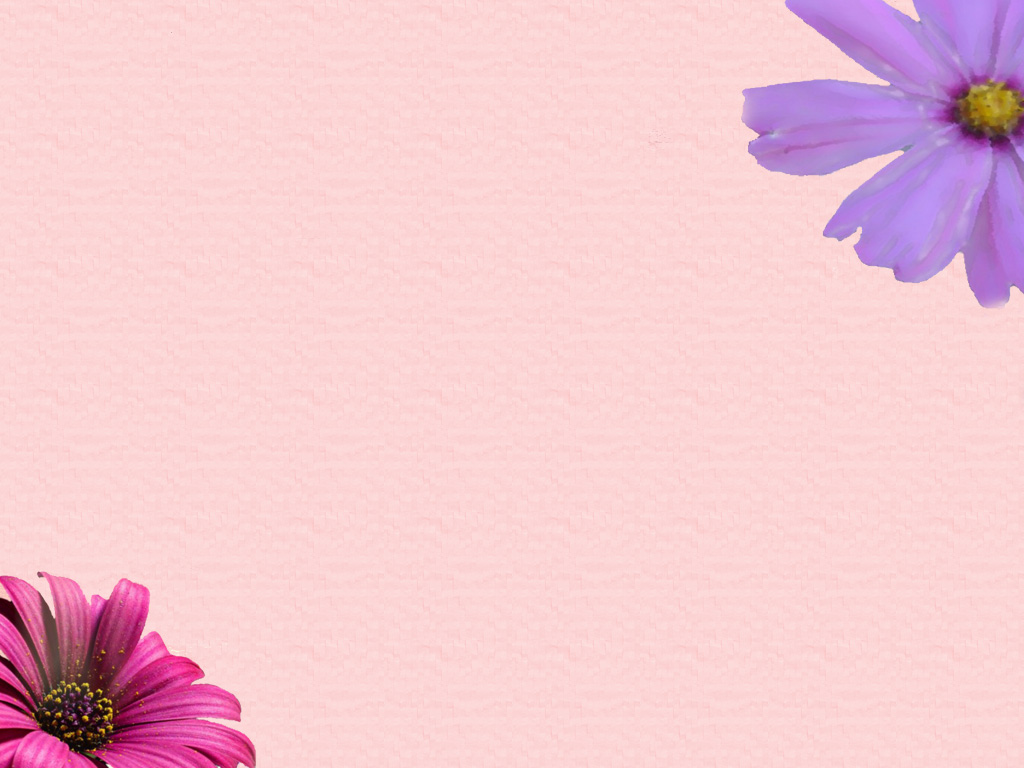 Двулетники
Колокольчик
Анютины глазки
Гвоздика турецкая
Мальва
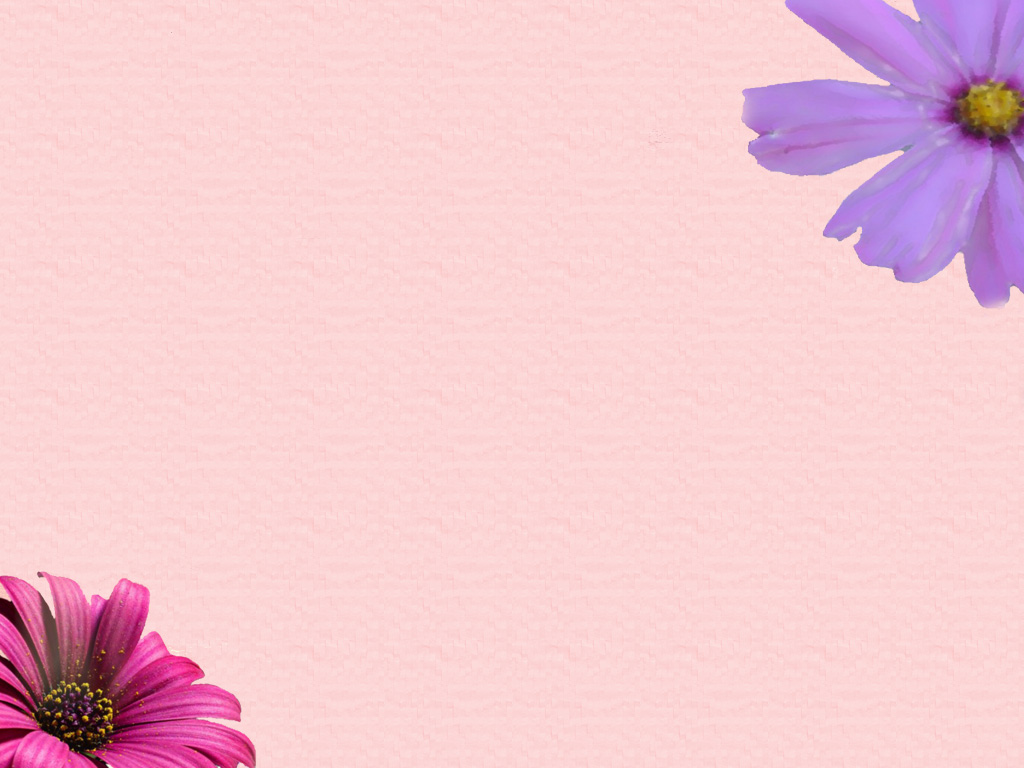 Двулетники
Незабудка
Маргаритка
Наперстянка
Луннария
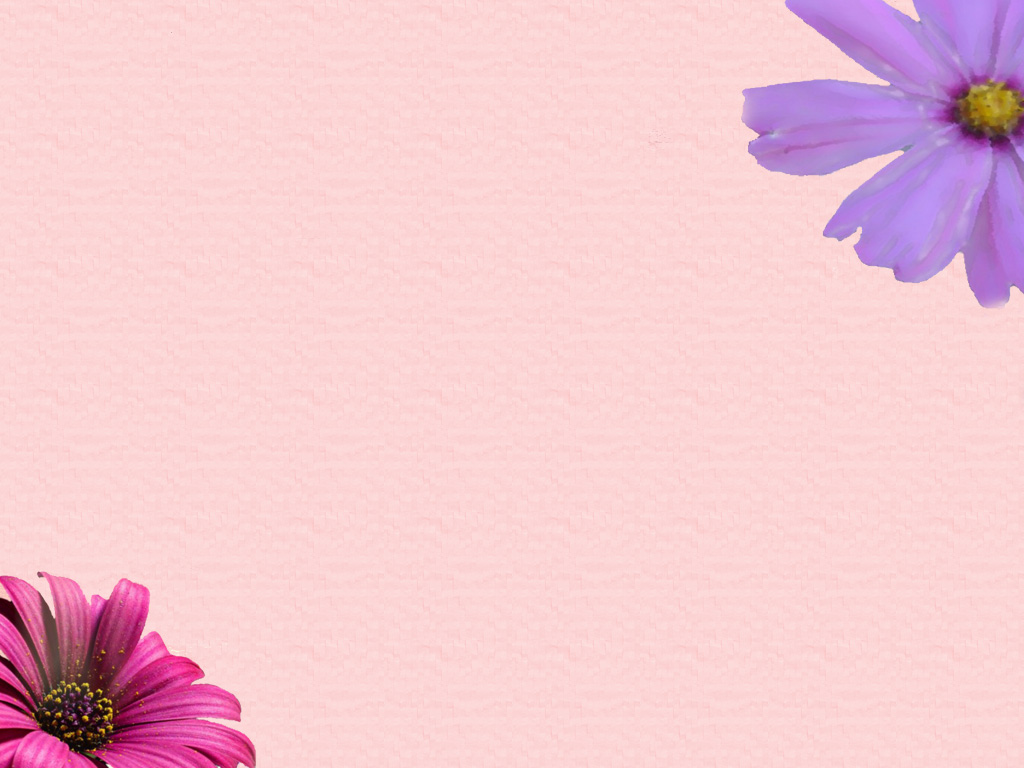 Основная масса двулетников цветёт весной и в начале лета, что и позволяет их использовать наиболее широко для весеннего оформления, срезки и выгонки в зимний и ранневесенний период.
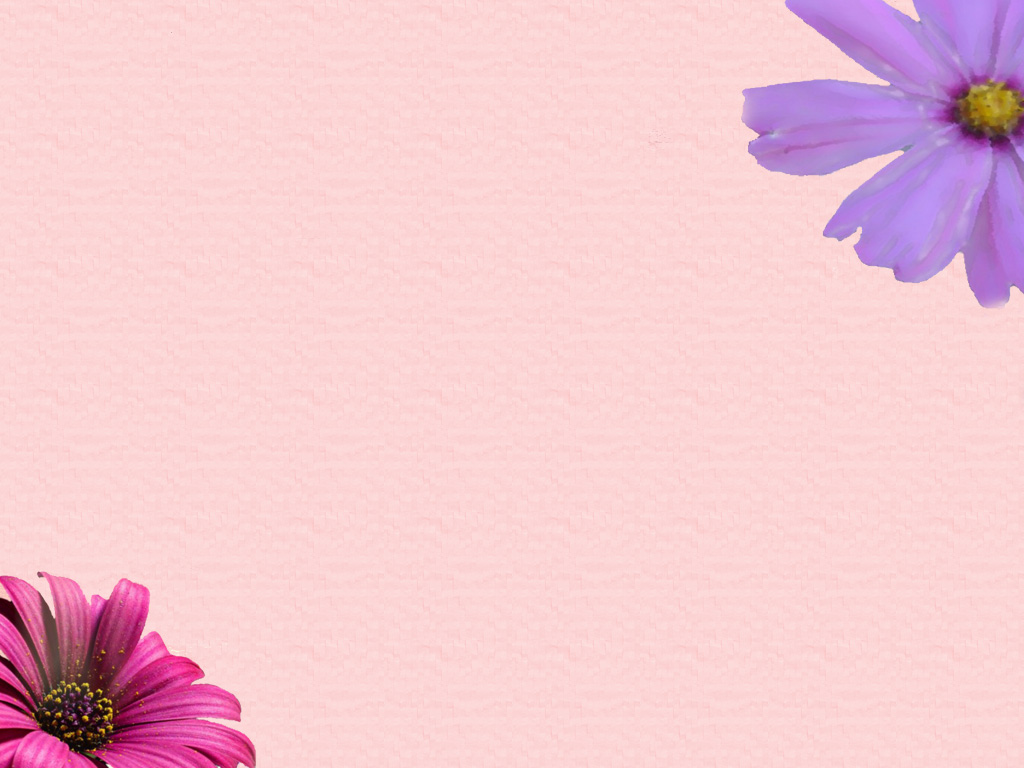 В первый год растения развивают куст в виде прикорневой розетки листьев, на второй год цветоносные побеги обильно цветут и образуют семена, на трети год растения продолжают вегетировать, но хуже цветут, теряют свою декоративность.
Многие из них после зимовки погибают, количество растений резко сокращается, и содержание плантаций становится нецелесообразным.
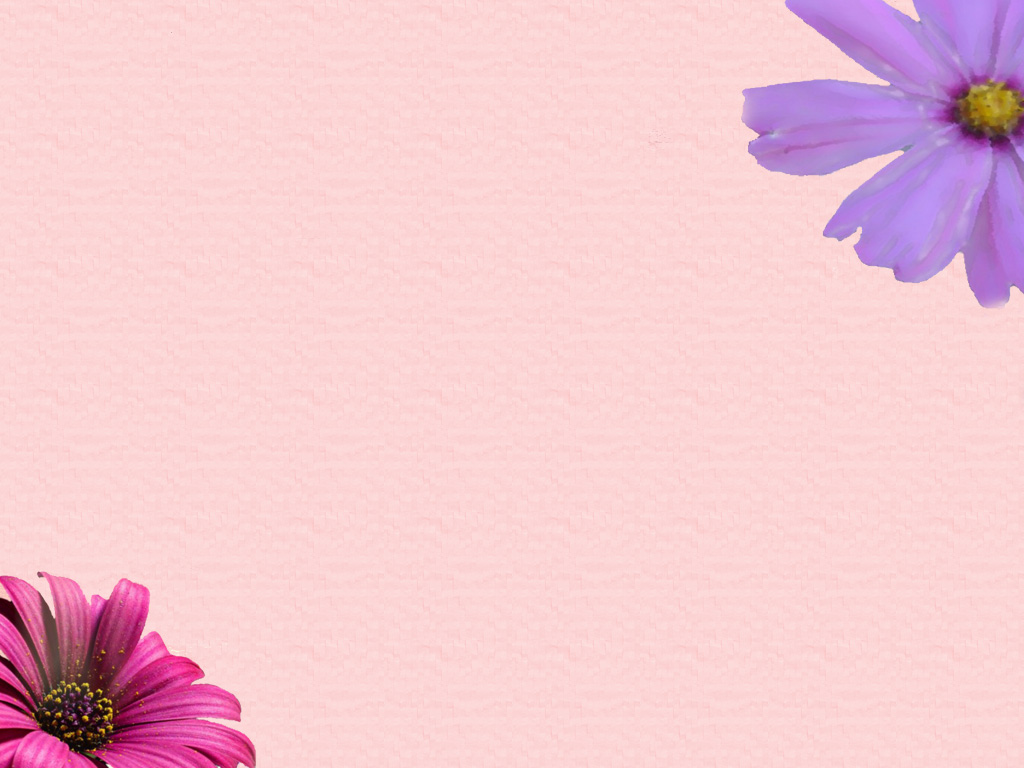 Большая часть двулетников относятся к растениям длинного дня.
Сеют двулетники обычно летом. К осени они образуют пышные кустики, но не успевают зацвести.
В таком состоянии они хорошо зимуют и весной следующего года обильно цветут.
Выращивают двулетники обычно рассадой, а в цветники её высаживают в августе-сентябре или в апреле-мае.
Большинство двулетников недостаточно зимостойки, поэтому для предохранения от вымерзания на зиму их утепляют.
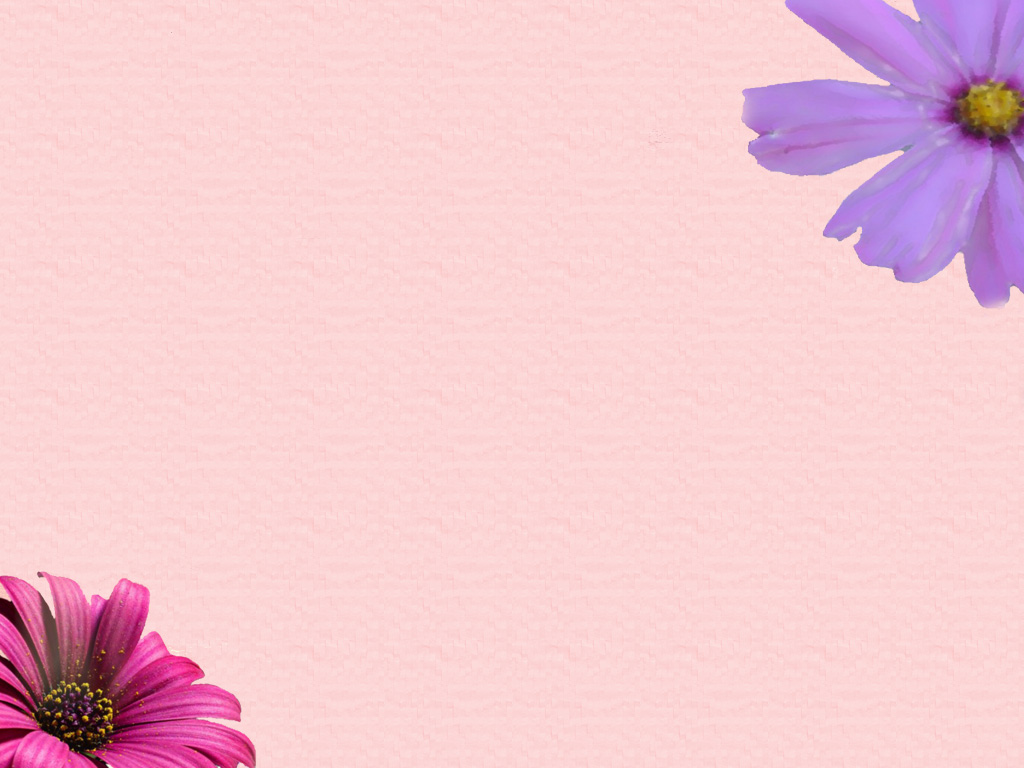 Причины гибели двулетников после перезимовки главным образом       заключается в следующем:
Сильные морозы в бесснежные зимы (вымерзание);
Избыток воды на участке (выпревание, вымокание);
Слабое укоренение рассады при поздней высадке (вымерзание);
Чрезмерное развитие вегетативной массы;
Ранневесенние морозы после схода снега (вымерзание, сушение).
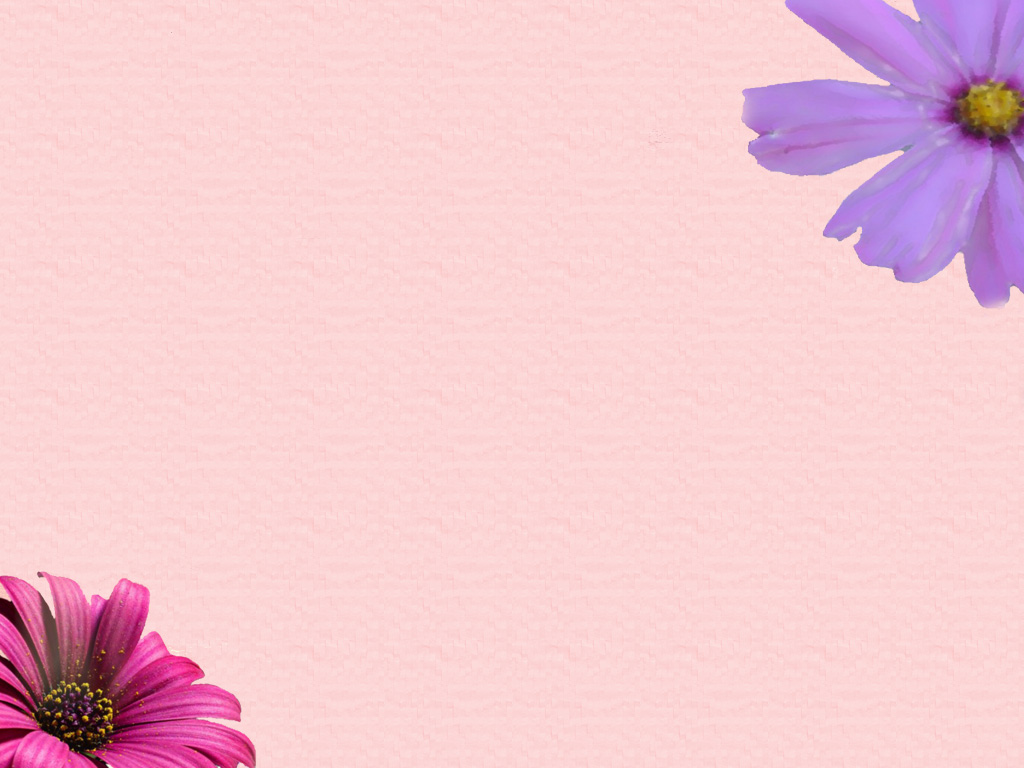 Чтобы предотвратить указанные явления, необходимы хорошее дренирование почвы со спуском воды с участков, своевременная посадка крепкой рассады, укрытие высаженной рассады на зиму лапником, торфом или листвой. 
На второй год жизни уход за растениями заключается в рыхлении почвы, прополках, поливах и подкормке.
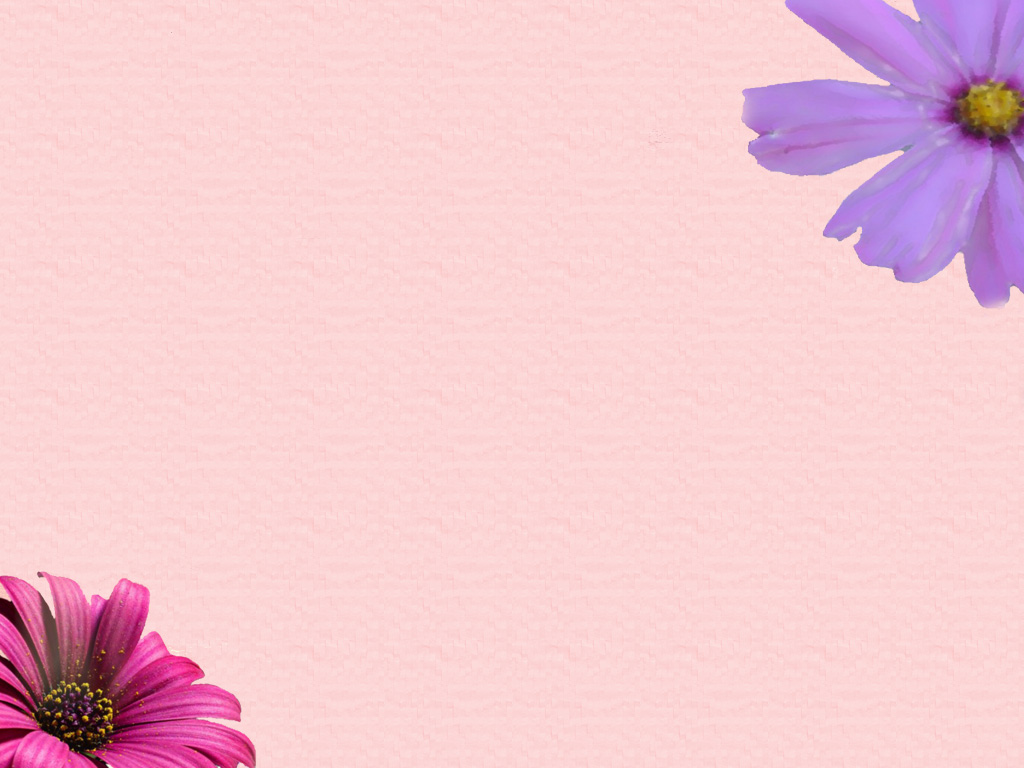 Весной, как только сойдёт снег,   полезно дать сухую подкормку полным минеральным удобрением (30г на 1кв.м). Если окраска листьев недостаточно сочная, полезно ввести карбомид(мочевину).
В период бутонизации растения вторично подкармливают минеральными удобрениями, увеличивая дозу фосфора и калия    (60г суперфосфата и 40г сернокислого    калия на 1 кв.м.)
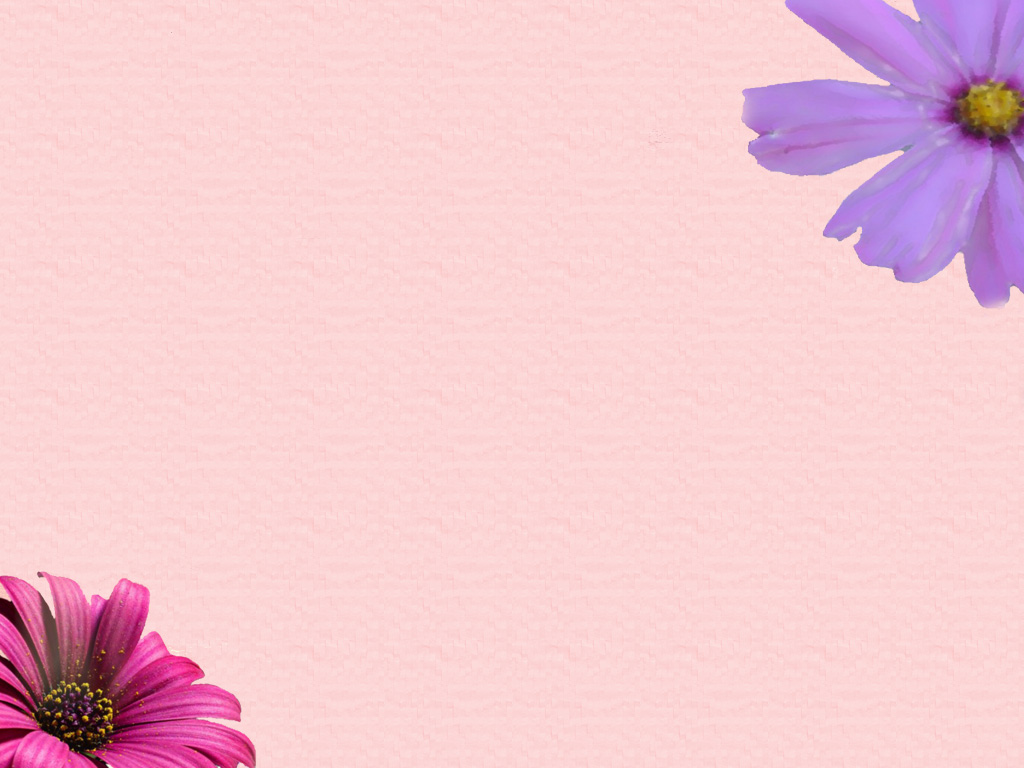 Анютины глазки (виола, фиалка Виттрока)
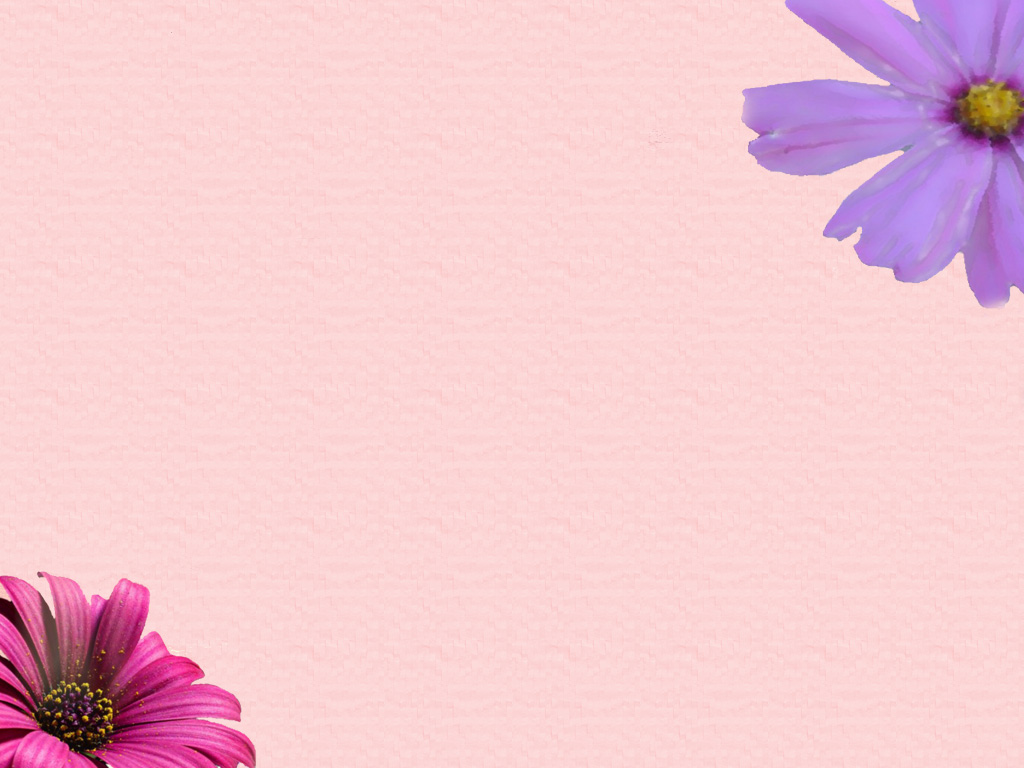 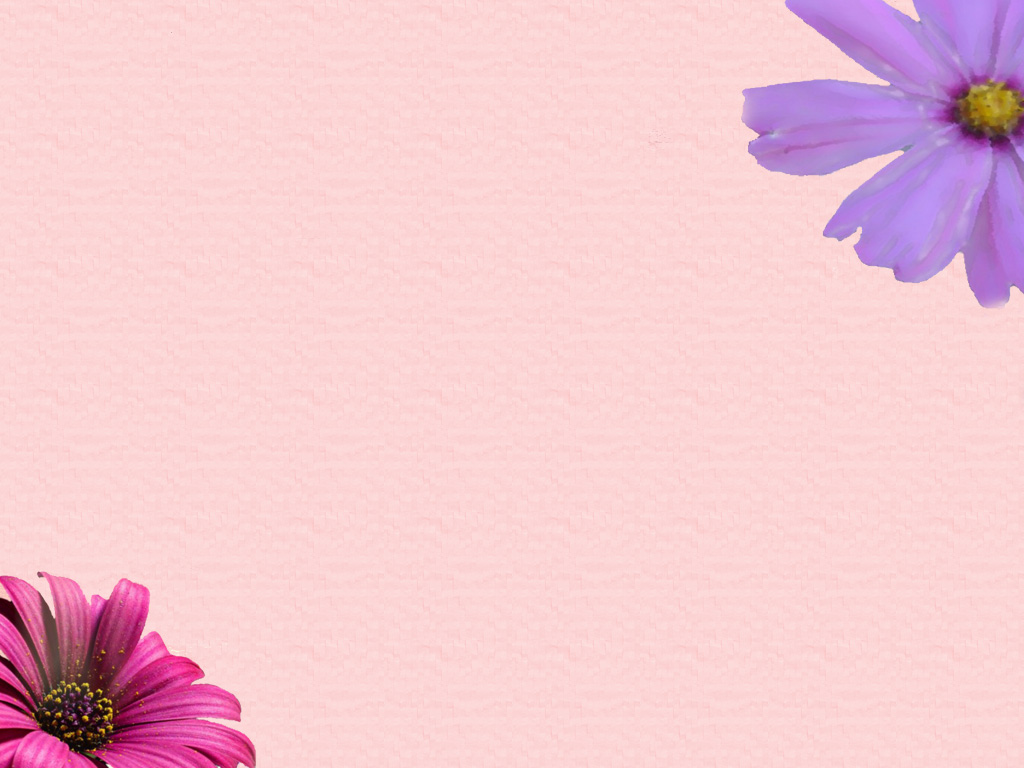 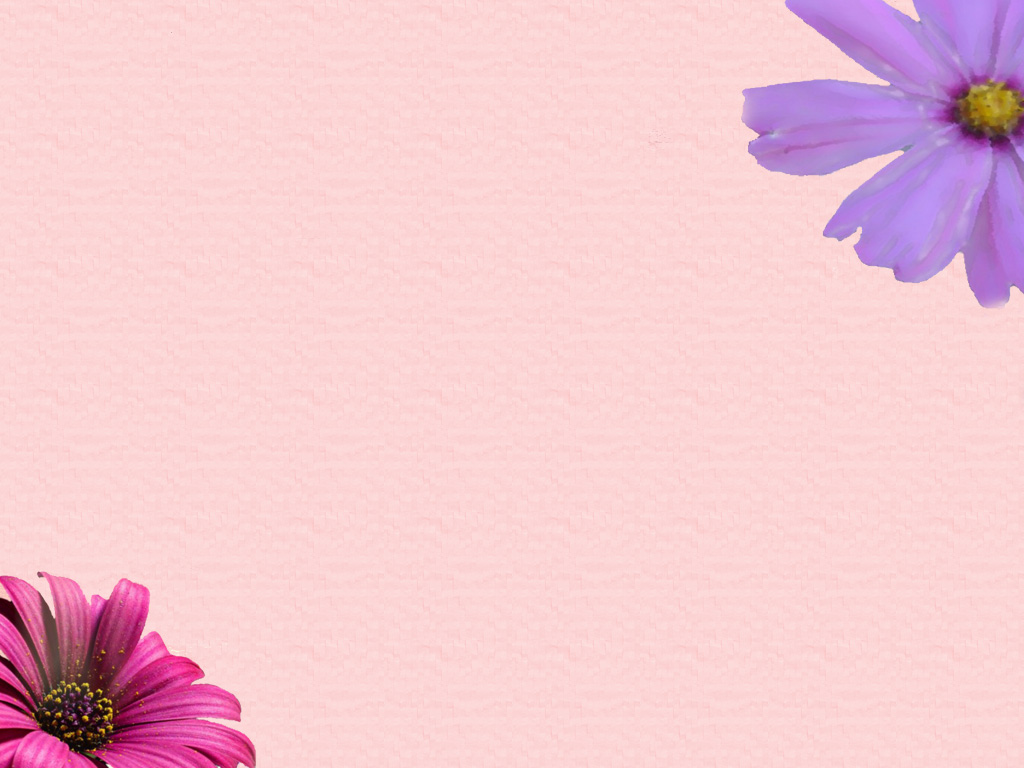 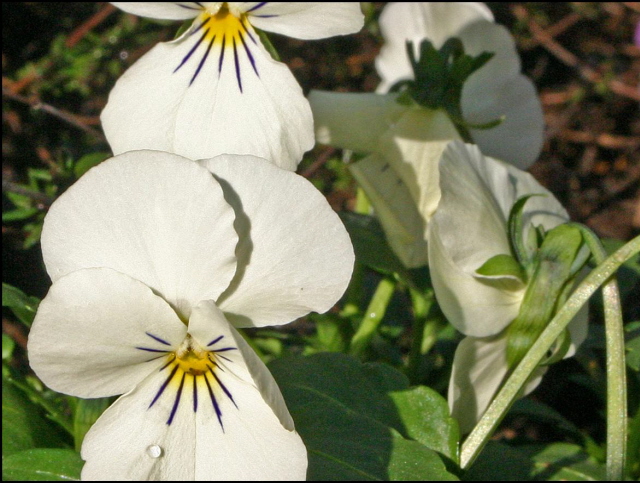 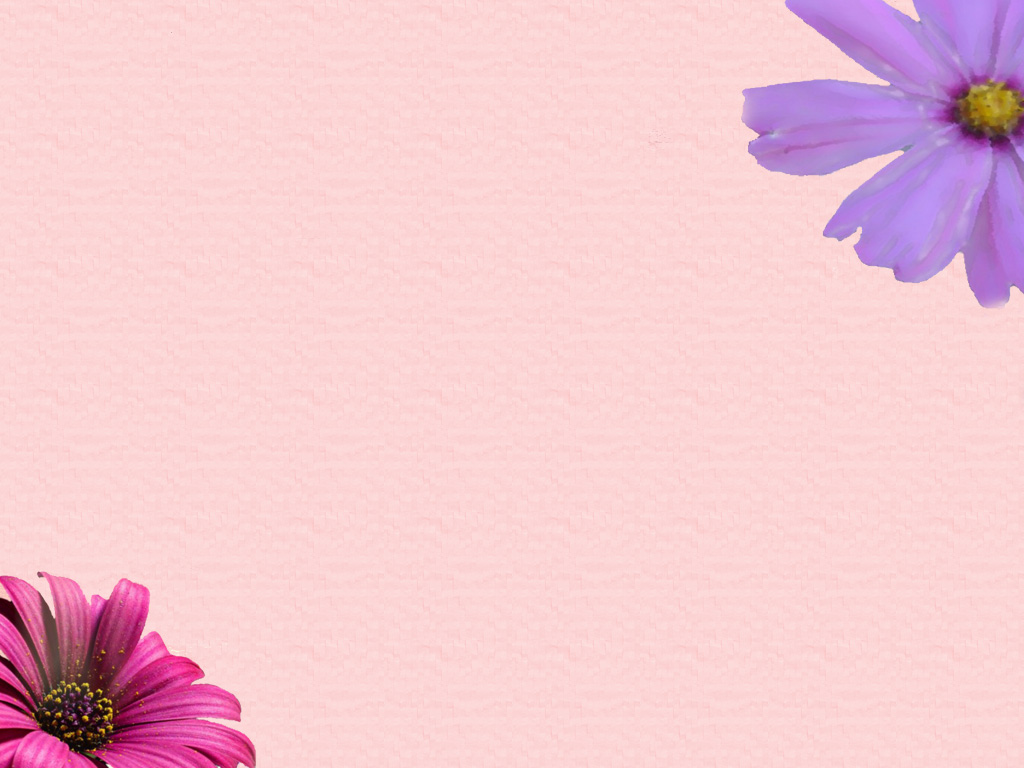 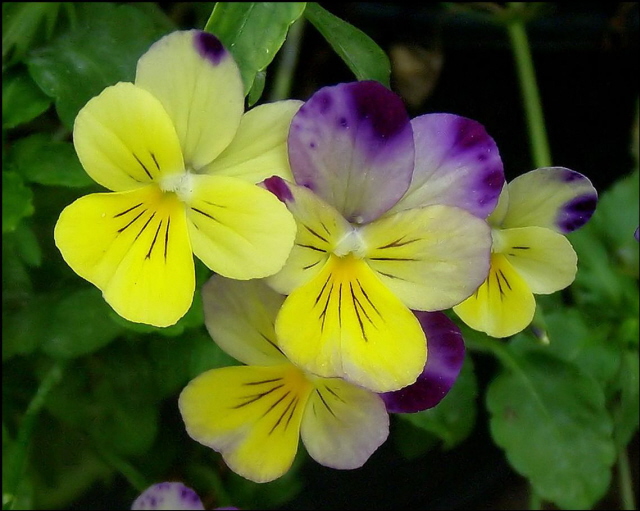 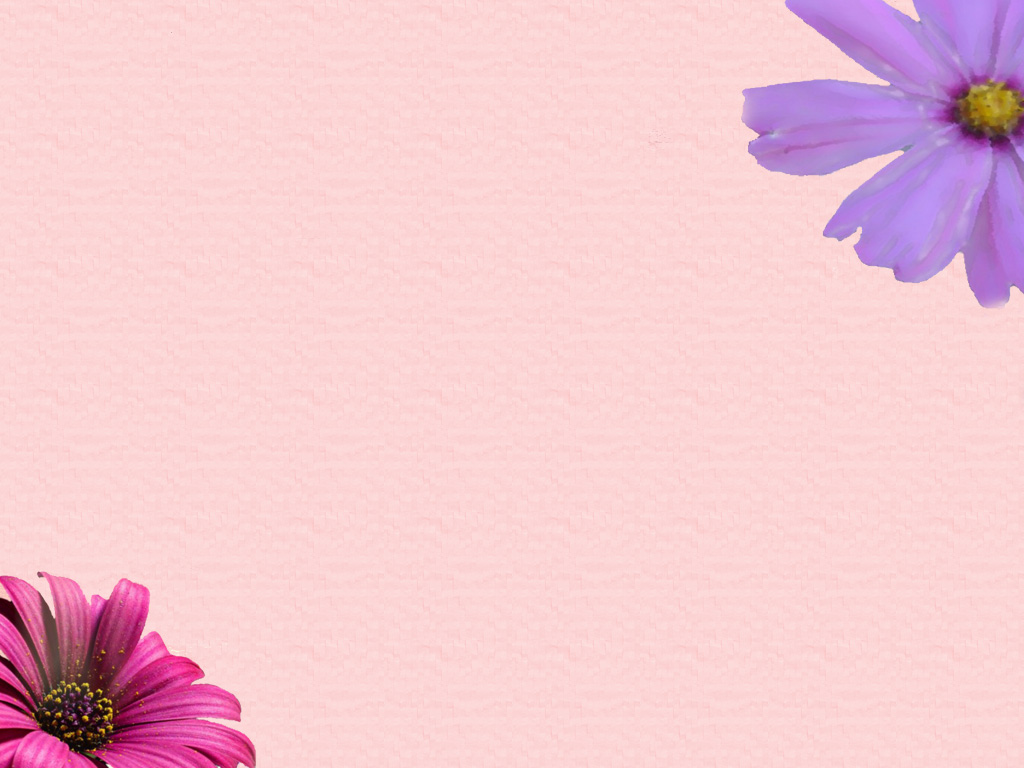 Гвоздика бородатая или турецкая
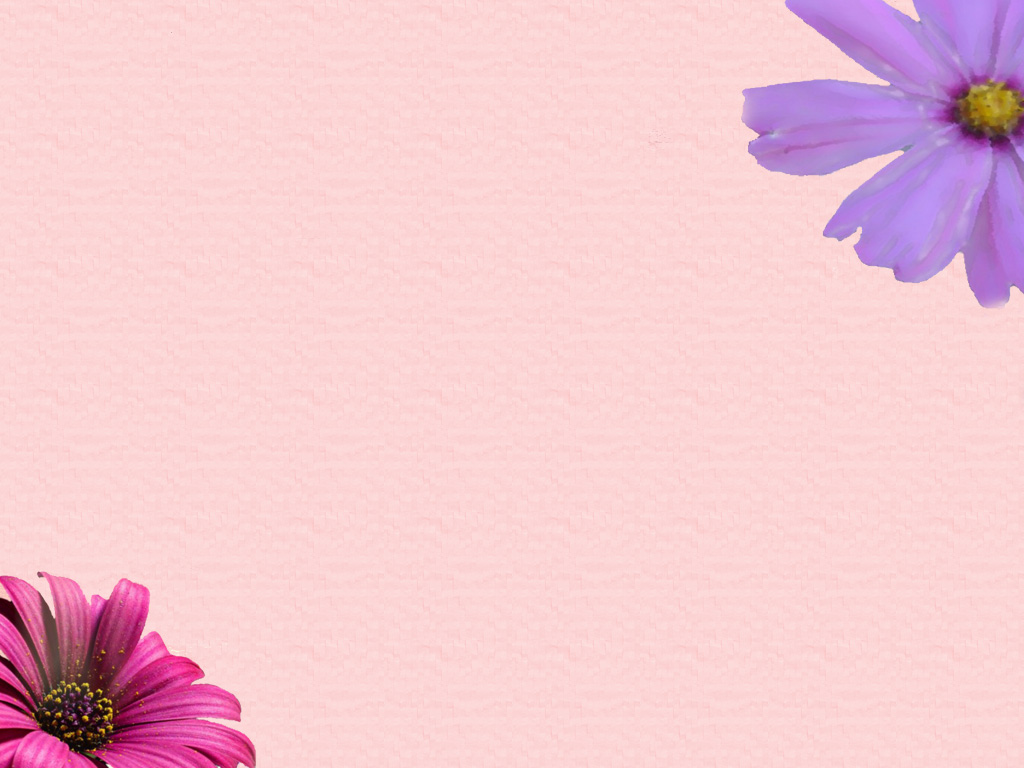 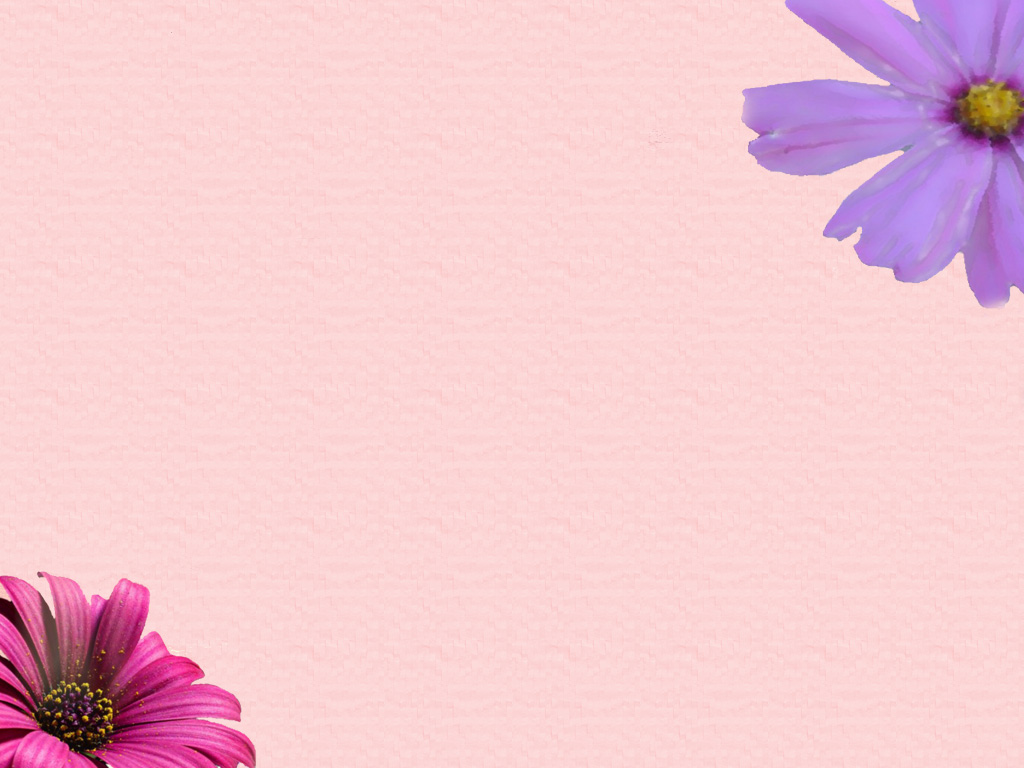 Колокольчик
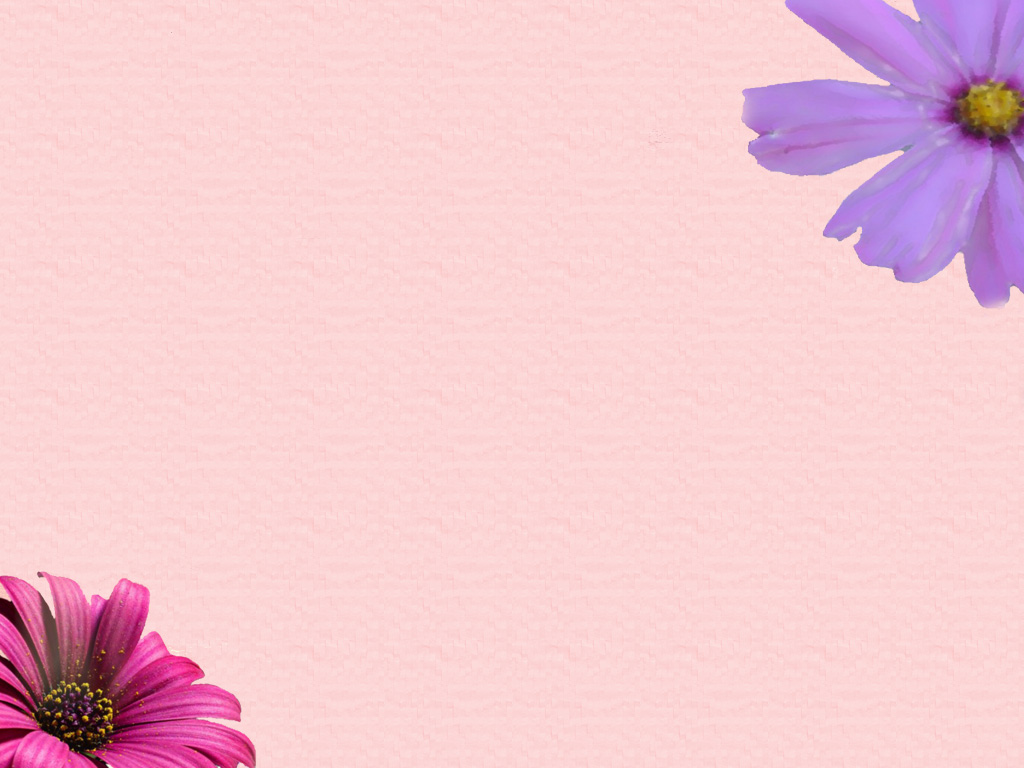 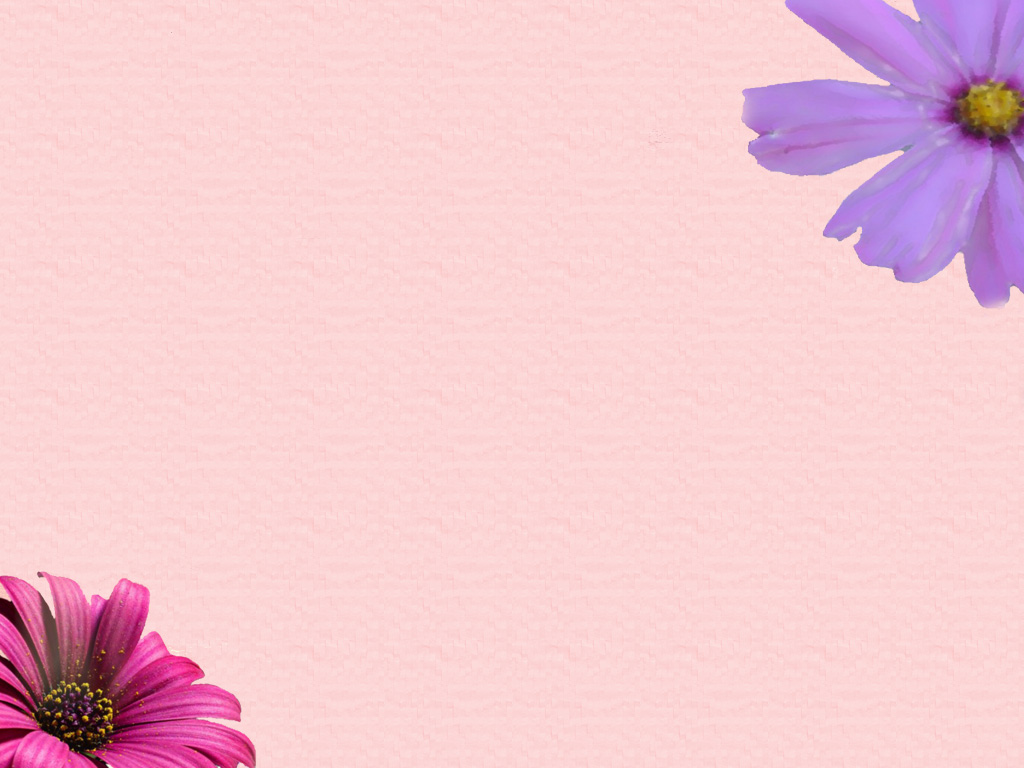 Мальва
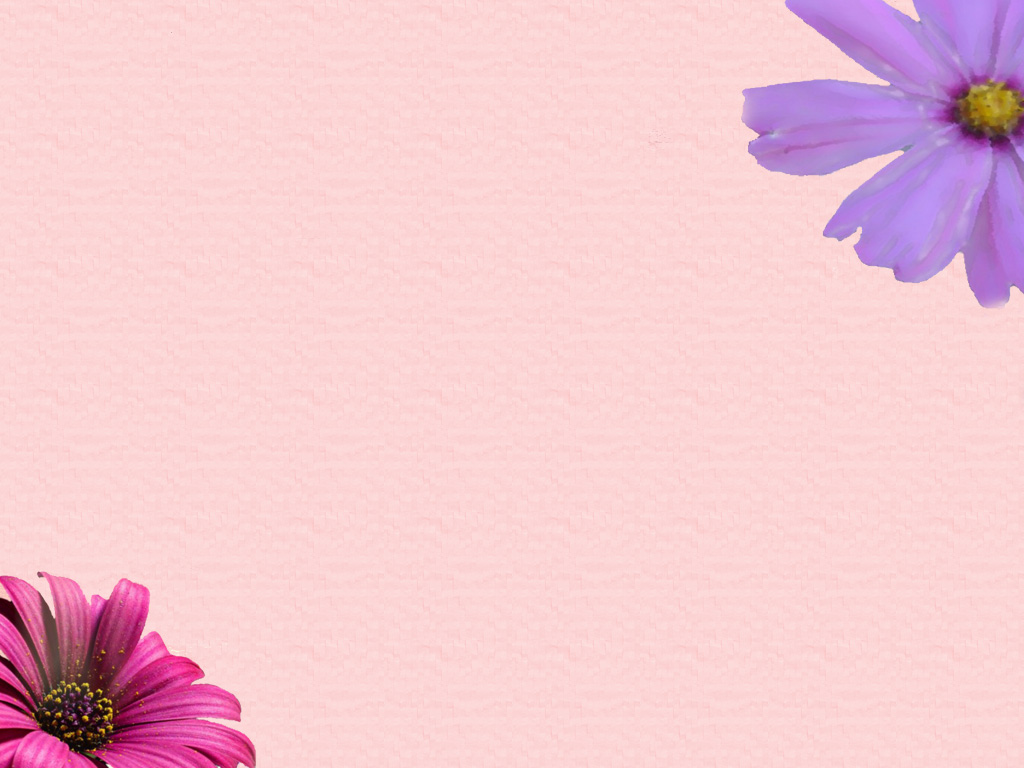 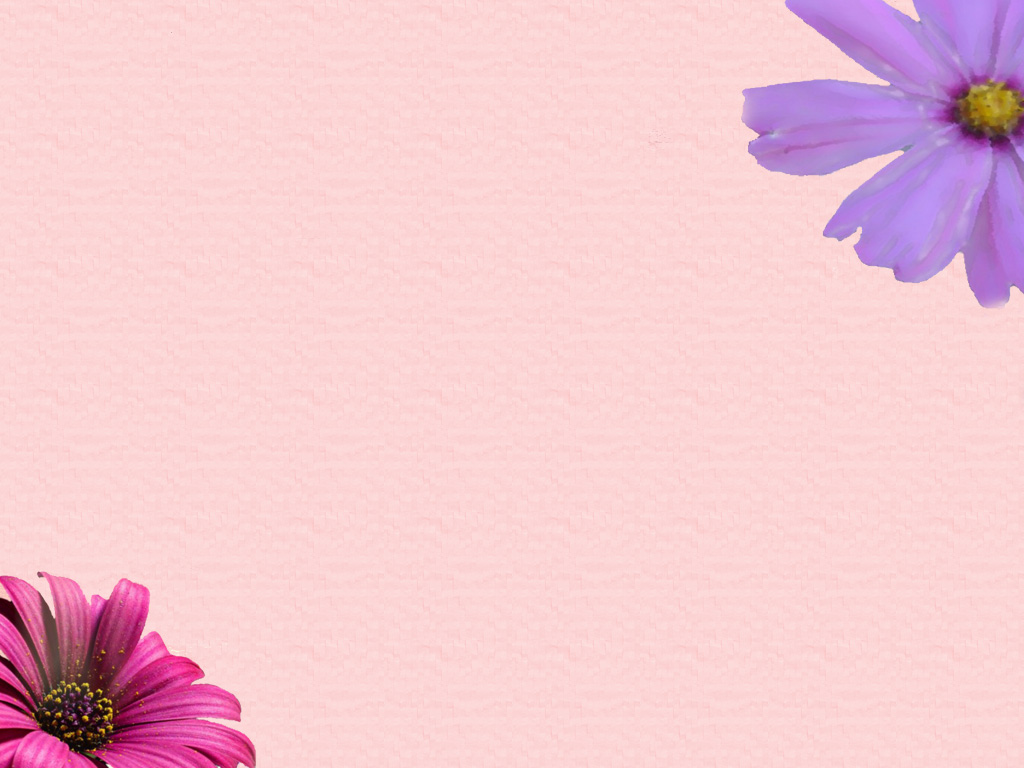 Маргаритка
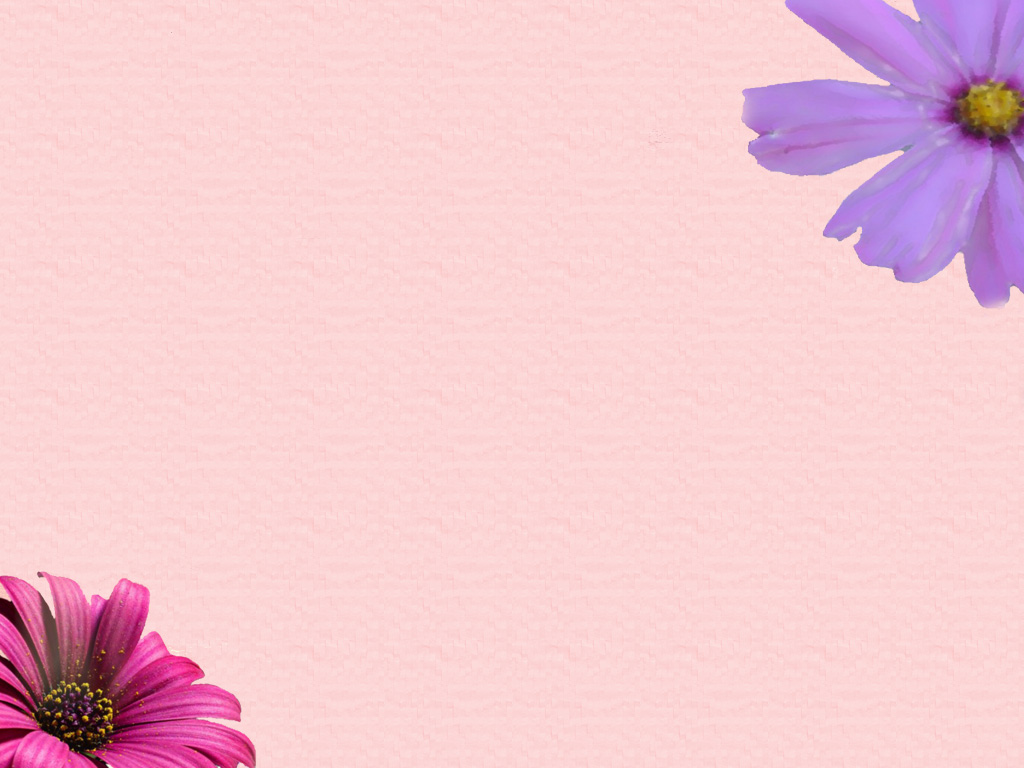 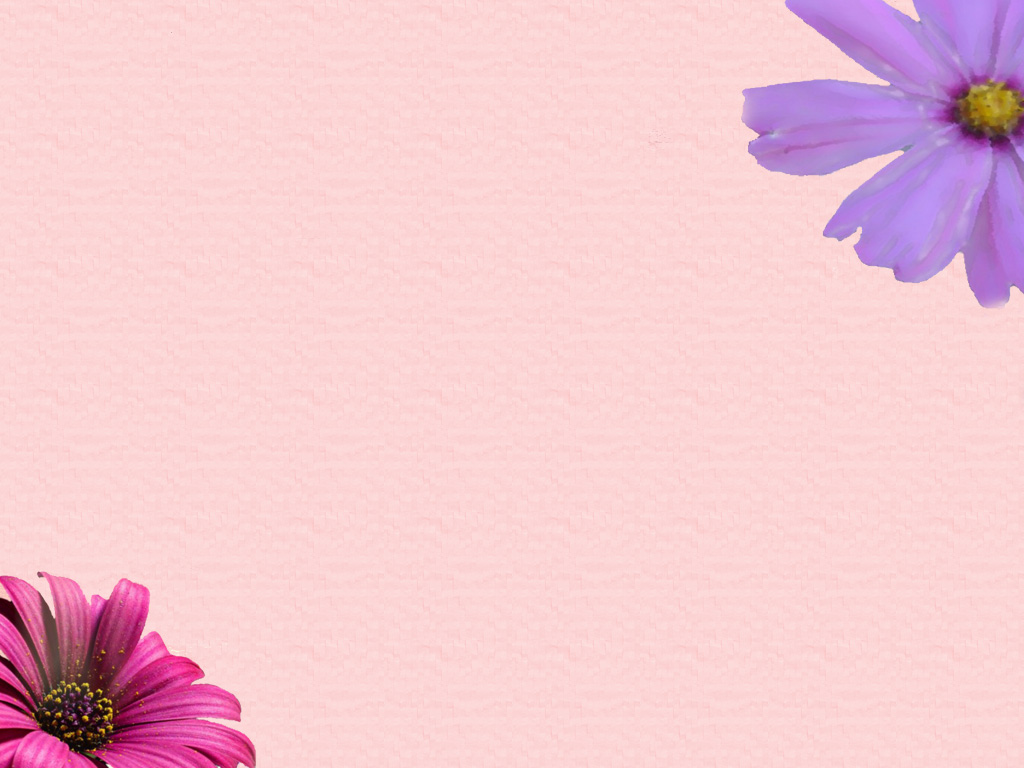 Наперстянка
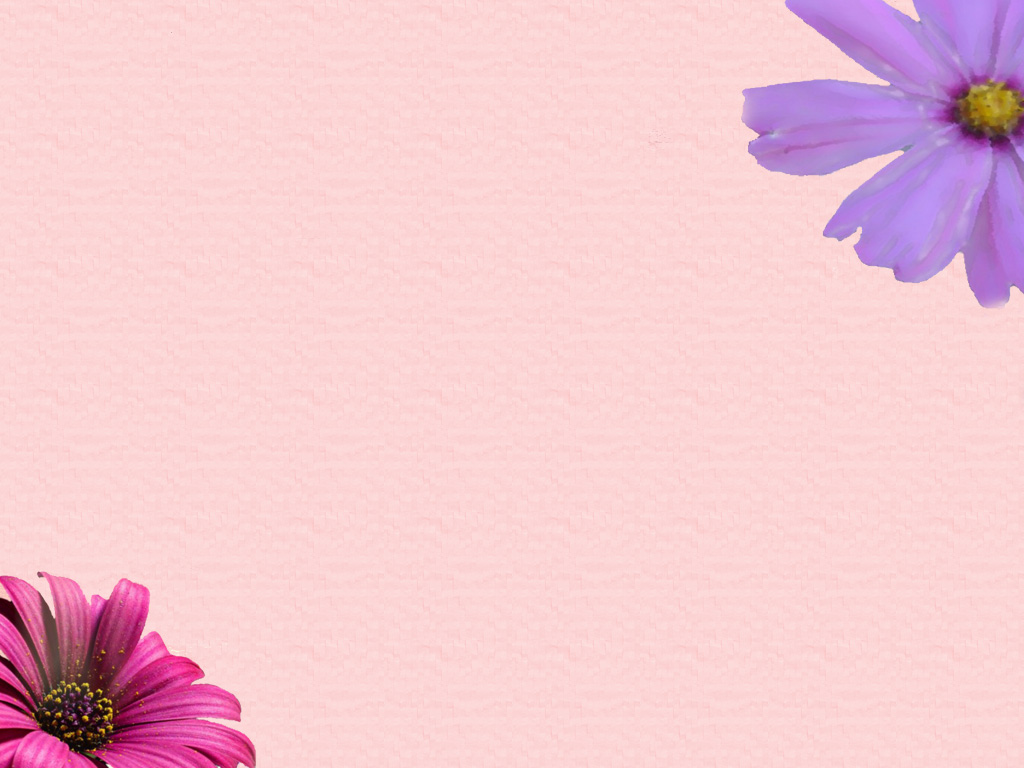 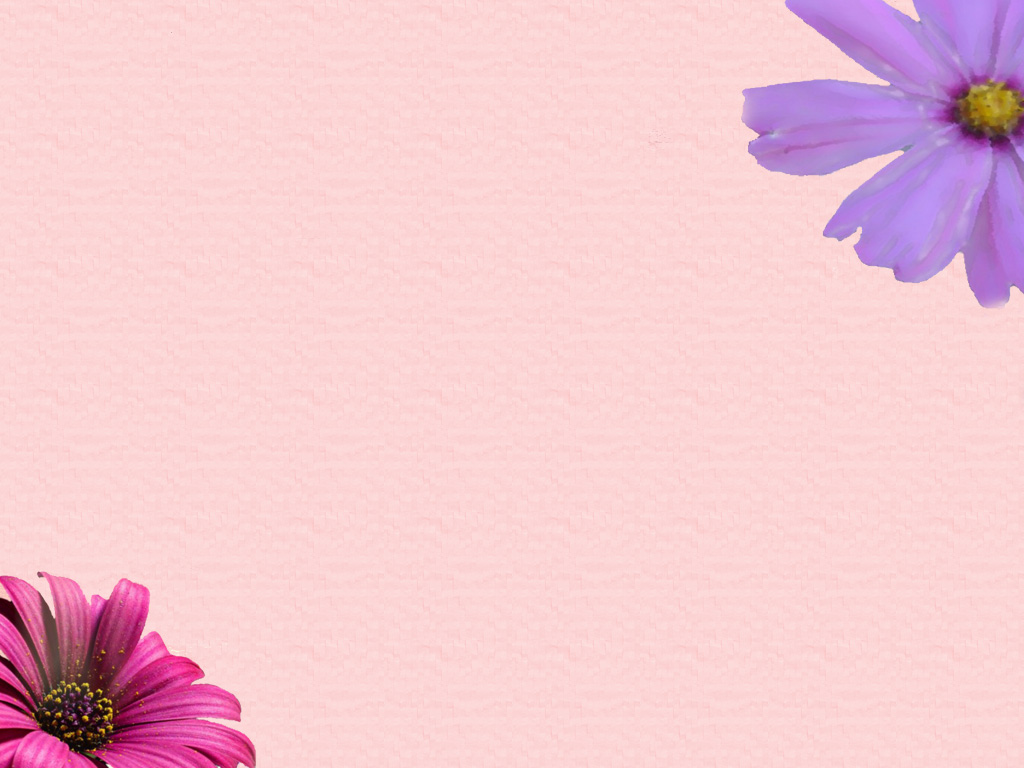 Незабудка
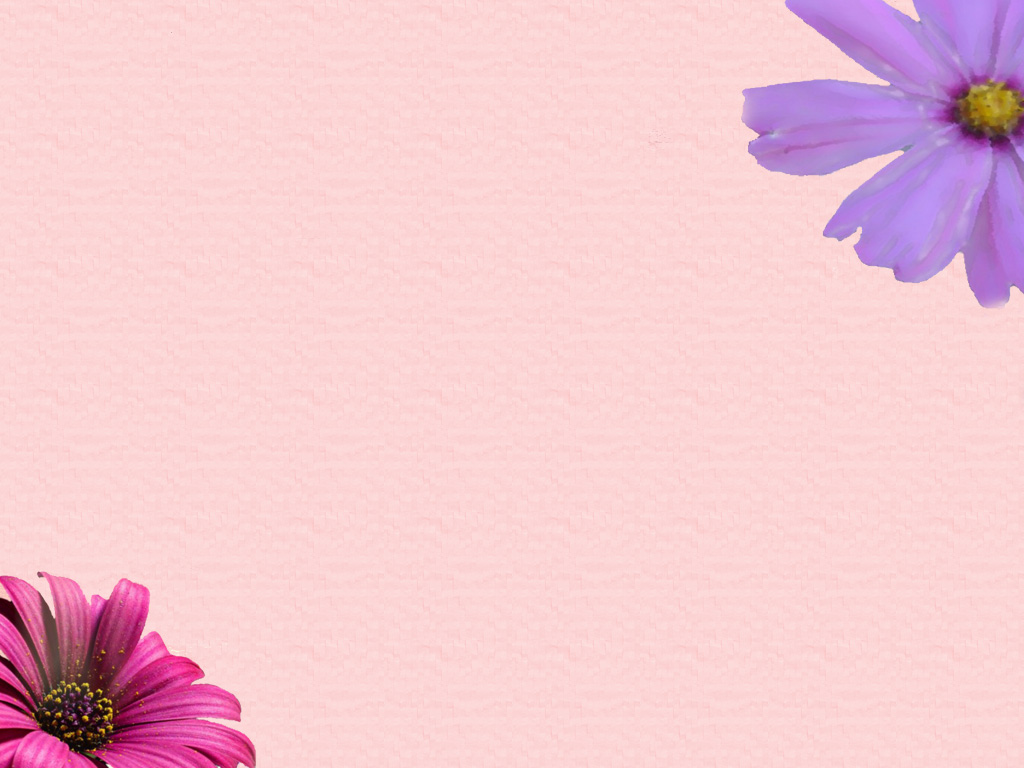 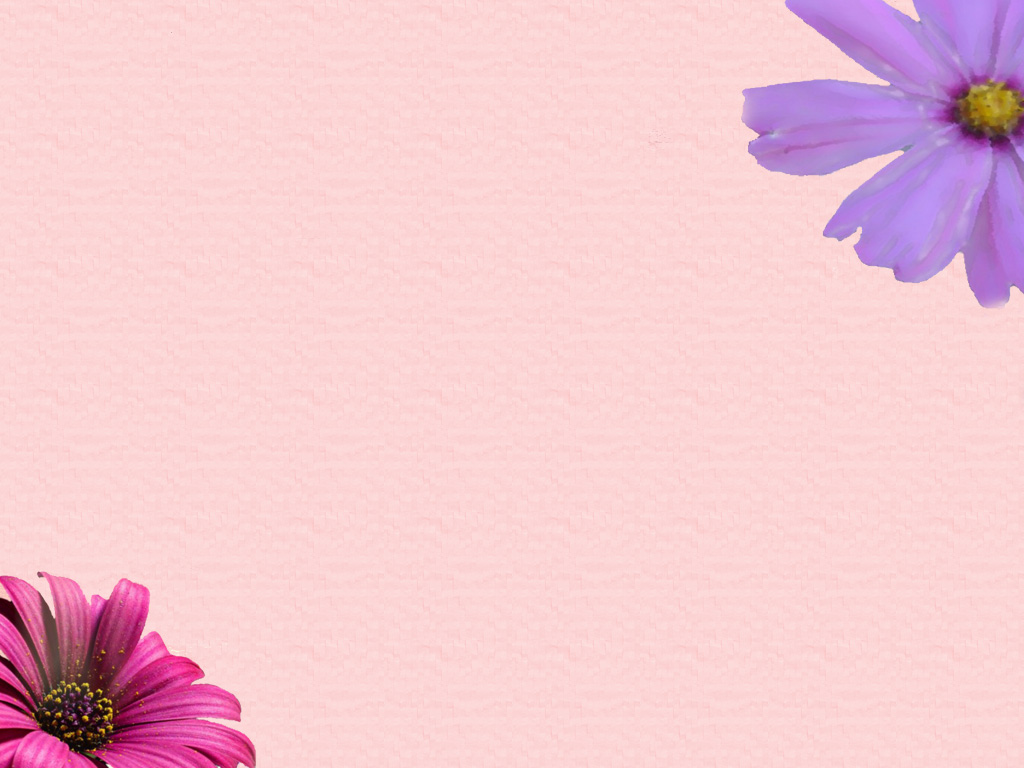 Луннария (лунник оживающий)
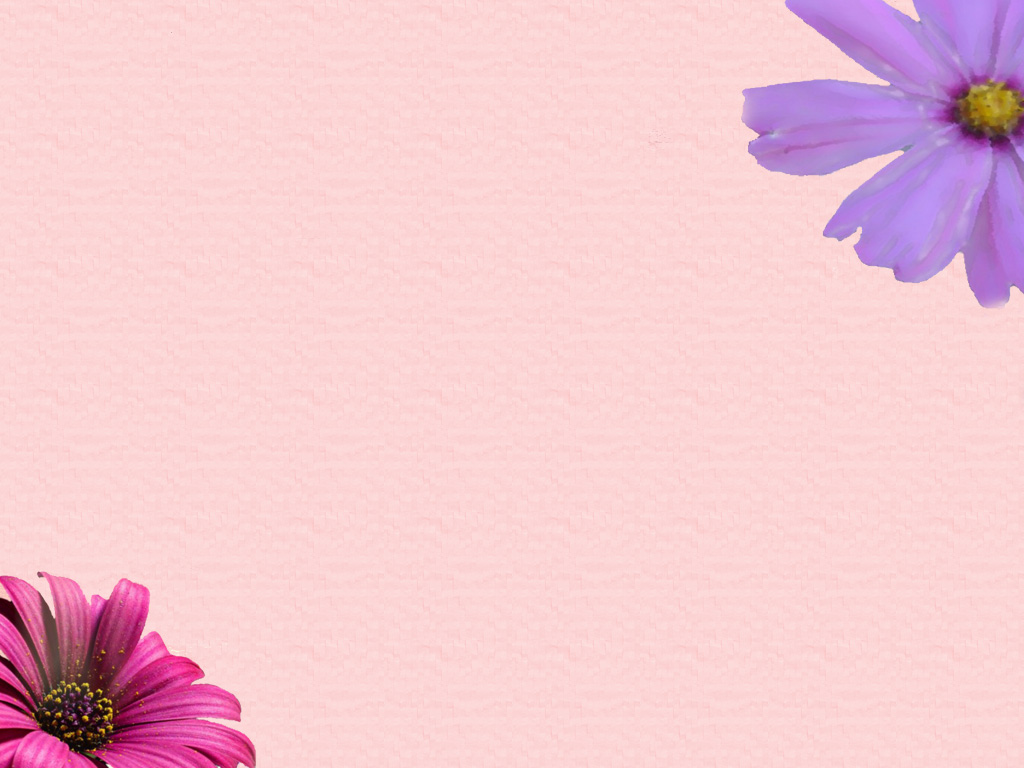 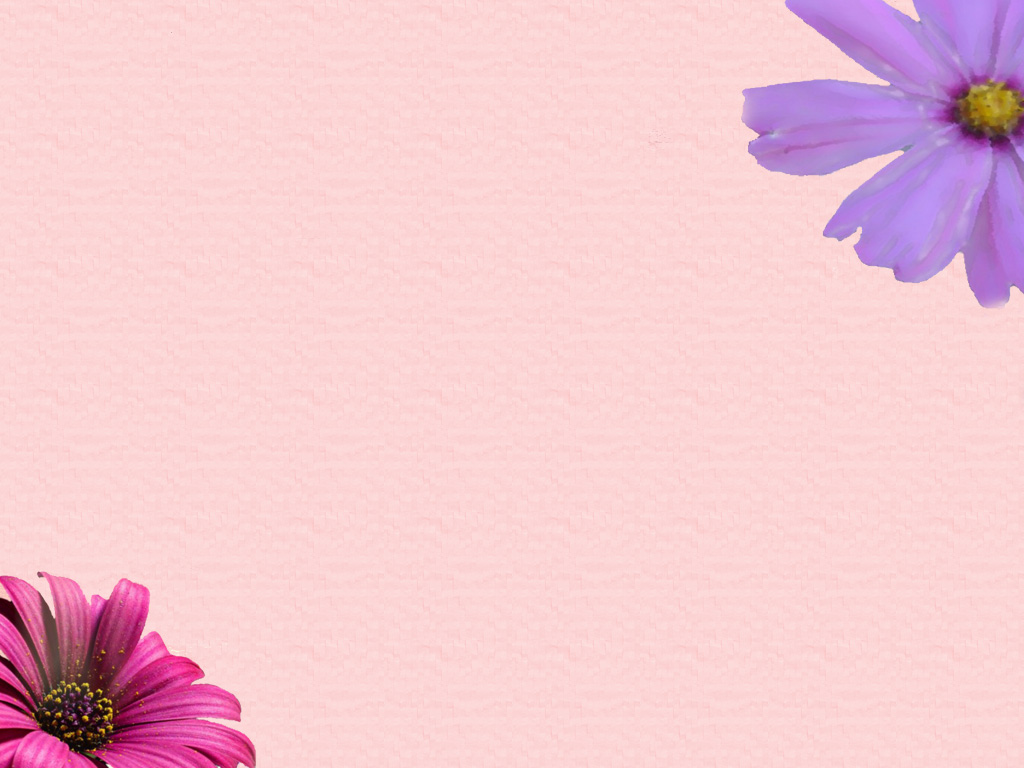 Двулетние цветочные растения широко применяют для оформления приусадебных участков, балконов, веранд, а также в городском озеленении.
Их популярности способствует то, что они зацветают весной или в начале лета, сравнительно легко переносят пересадку, даже в цветущем состоянии.
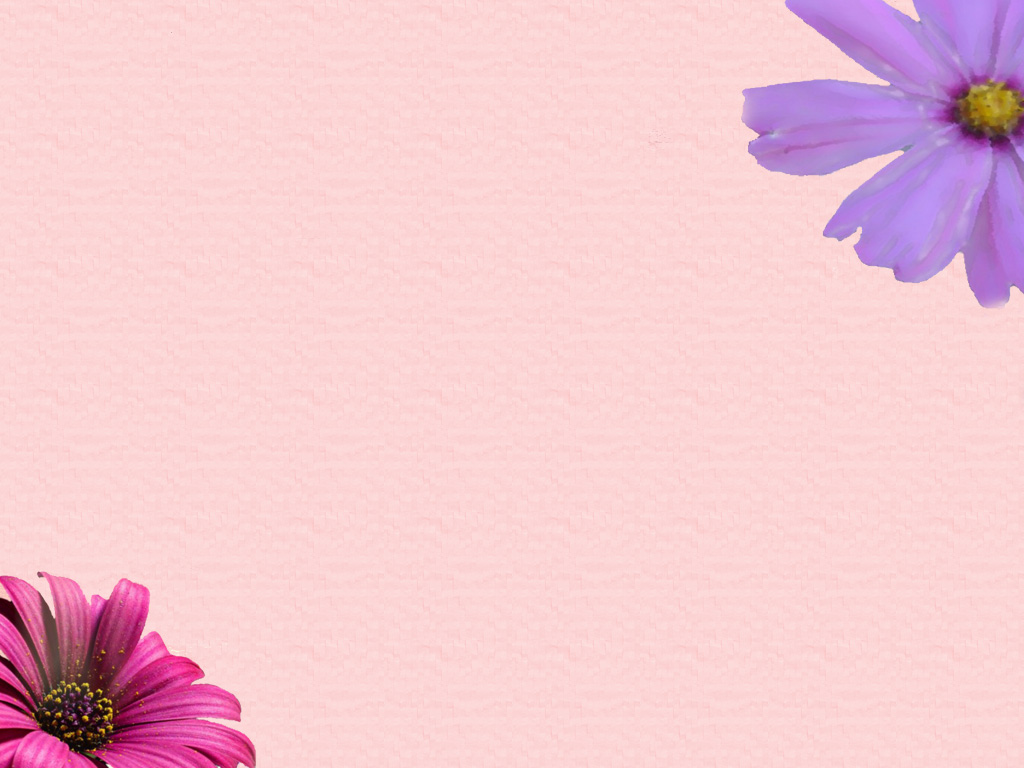 Используемая литература:
Энциклопедия садовых растений. Изд-во АСТ, Москва, 2002.
Все о цветах в вашем саду. 2-е изд., перераб. и доп, Хессайон Д.Г., Кладезь-букс, 2005.
Балконные и горшечные растения, Хейтц Х., Янтарный сказ, 2002.
Самые неприхотливые однолетники и двулетники., Цветкова-Верниченко М.В., Феникс, 2004.